Create the criteria against which the potential ideas for a new product/service will be compared.
01
Concept Screening
CONCEPT A
CONCEPT B
CONCEPT C
CONCEPT D
Strategic alignment
Identify alternative concepts or existing products on the market for the new ideato be compared.
5
2
5
4
02
Market size
3
1
3
3
Market growth forecast
4
3
3
1
Wow factor/ concept value
2
4
2
3
Rate concepts against each other and tally the results. Have a meeting around the top ones.
3
2
1
4
Technical feasibility
03
1
5
5
1
Manufacturing feasibility
2
1
1
1
Delivery feasibility
1
2
2
2
Select one or more of the best concepts to be further developed. Take suggestion from others.
Competitive advantage
04
21
20
22
19
Column Total
Type of Innovation
Objective
Risks
Idea Evaluation
Name / Title of Idea
Description
Benefits or Advantages
Consulting process improvement
Radical innovation
Improvement innovation
Routine innovation
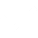 Quality service with a specific time limit,ensuring low cost
Consulting service of supply chain related
problems in the market
Unstable  business environment & low cost outsourcing opportunities
Optimal outcome for both parties & their
mutual growth in the future
Feasibility
Market Potential
Necessary Investments
Strategic Fit
Conclusion
Overall Evaluation
Potential business idea which is timely for the market
Strategy Fit Checklist
TOTAL FIT
UNFIT
SLIGHT
PARTIAL
SUBSTANTIAL
THE INNOVATION
COMMENT
It helps us to realize our vision
The innovation foresees market
It helps us to achieve our objectives
Helps maintain long term planning
It supports our market position goals
Makes our market position better
It concurs with our tech strategy
Perfectly uses tech support
It meets the Logistic strategy needs
Balance work-play in organization
It provides competitive advantage
Customers choose us rather others
It builds on our core competencies
Helps maintain continuousness
CORE
Innovation Ambition Matrix
Optimize existing products for existing customers
Allocation of resource
Return on investment
New markets
Develop new products & assets
Transformational
ADJACENT
Expand from existing business into new business
Allocation of resource
WHERE TO PLAY
Adjacent
HOW TO WIN
Return on investment
Core
10%
20%
70%
Existing markets
Use existing product & assets
TRANSFORMATIONAL
70%
20%
10%
Develop breakthroughs yet to exist for the market
Allocation of resource
Return on investment
Phase-Gate Process
FRONT-END
BACK-END
01
02
03
04
05
06
07
08
Execution Framework
STRATEGY
CURRENT STATE
FUTURE STATE
ROADMAP
IMPLEMENT
MONITOR
V
Business change implementation
Project portfolio
Target operation model
Digital transformation strategy
Transition to steady state
Digital  assessment
Technology change implementation
Requirements management
Channels
Performance & stakeholder value analytics
Culture & people change management
Program & project management
Governance evolution
Architecture evolution
Change management & communications
People
Gap analysis and prioritization
Ongoingmaintenance
Risk management
Detailed implementation plan
Process
Business continuity management
Value assessment
Data and reporting
Technology
Launch, go live
Continuousimprovement
Digital maturity level
Initiatives integration and prioritization
Vision
Service model
Release management
Quarter Two Calendar
April - 2023
May - 2023
June - 2023
70%
70%
70%
70%
70%
70%
Milestone task name
Milestone task name
Milestone task name
Lorem Ipsum is simply dummy text of the printing and typesetting industry
Lorem Ipsum is simply dummy text of the printing and typesetting industry
Lorem Ipsum is simply dummy text of the printing and typesetting industry
MONTH 20XX, WEEK X
Monday, 8Th
Tuesday, 9Th
Wednesday, 10Th
Thursday, 11Th
Friday, 12Th
Your title here
Something to describe the task in hand.
Your title here
Something to describe the task in hand.
Your title here
Something to describe the task in hand.
Your title here
Something to describe the task in hand.
Your title here
Something to describe the task in hand.
Your title here
Something to describe the task in hand.
Your title here
Something to describe the task in hand.
Your title here
Something to describe the task in hand.
9 AM
Your title here
Something to describe the task in hand.
Your title here
Something to describe the task in hand.
10 AM
11 AM
12 AM
1 PM
2 PM
3 PM
4 PM
5 PM
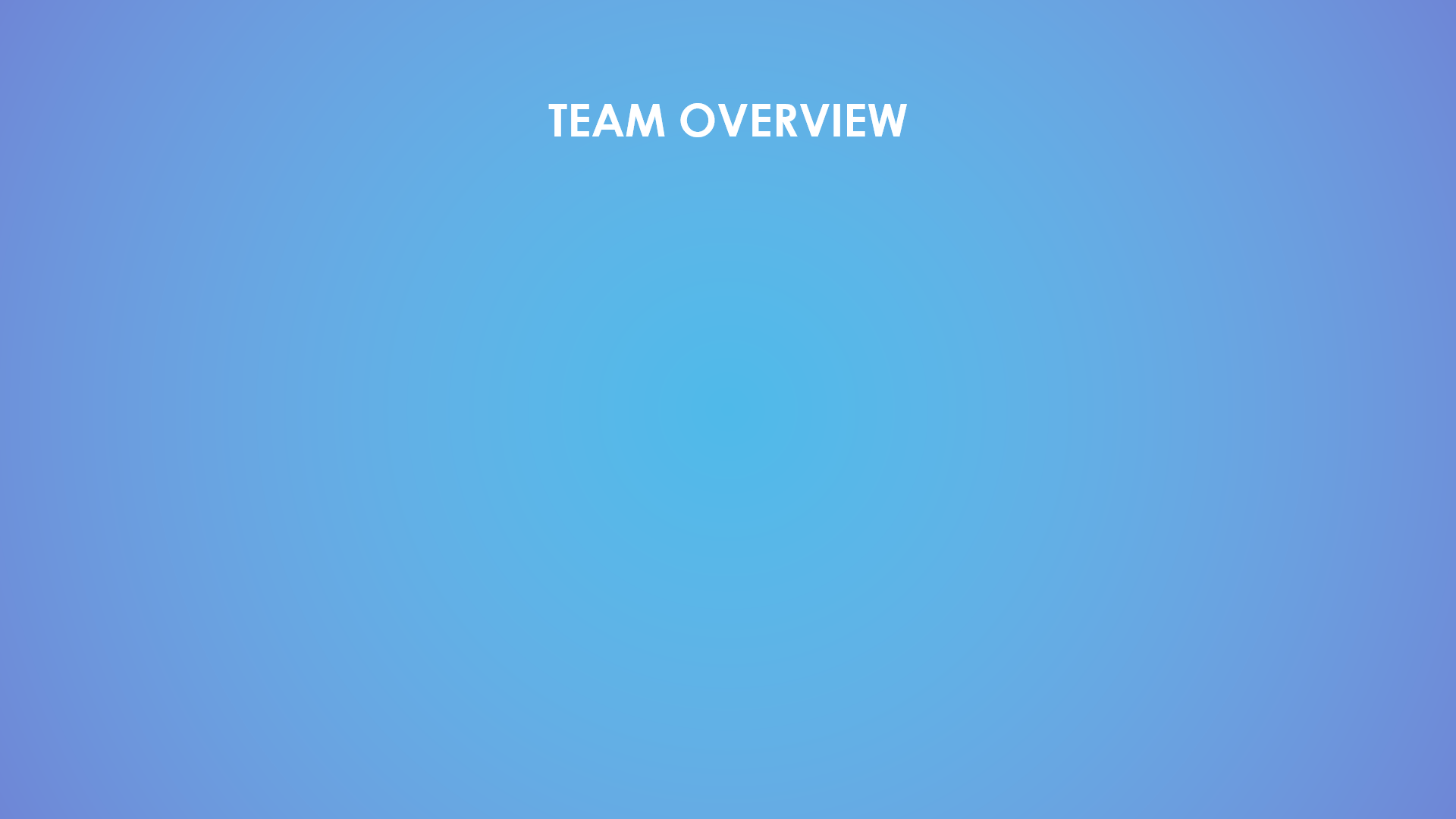 NEW PROJECTS
INCREASED PRODUCTIVITY
IMPROVED TRAINING
BETTER TEAM STRUCTURE
BETTER RESOURCES
NEW HIRES
By cutting down unnecessary meetings and encourage smaller yet more frequent syncs
We worked with the Training & Development specialist to realize better e-le7arning programs
Reduced reporting tiers to foster ease and speed of communications and feedback
We welcomed 10 new team members, including 2 senior leaders, to the team
We successfully completed 5 major projects on time and under budget
We secured better resources and budgets from executive team
1
2
TEAM
ACHIEVEMENTS
6
3
5
4
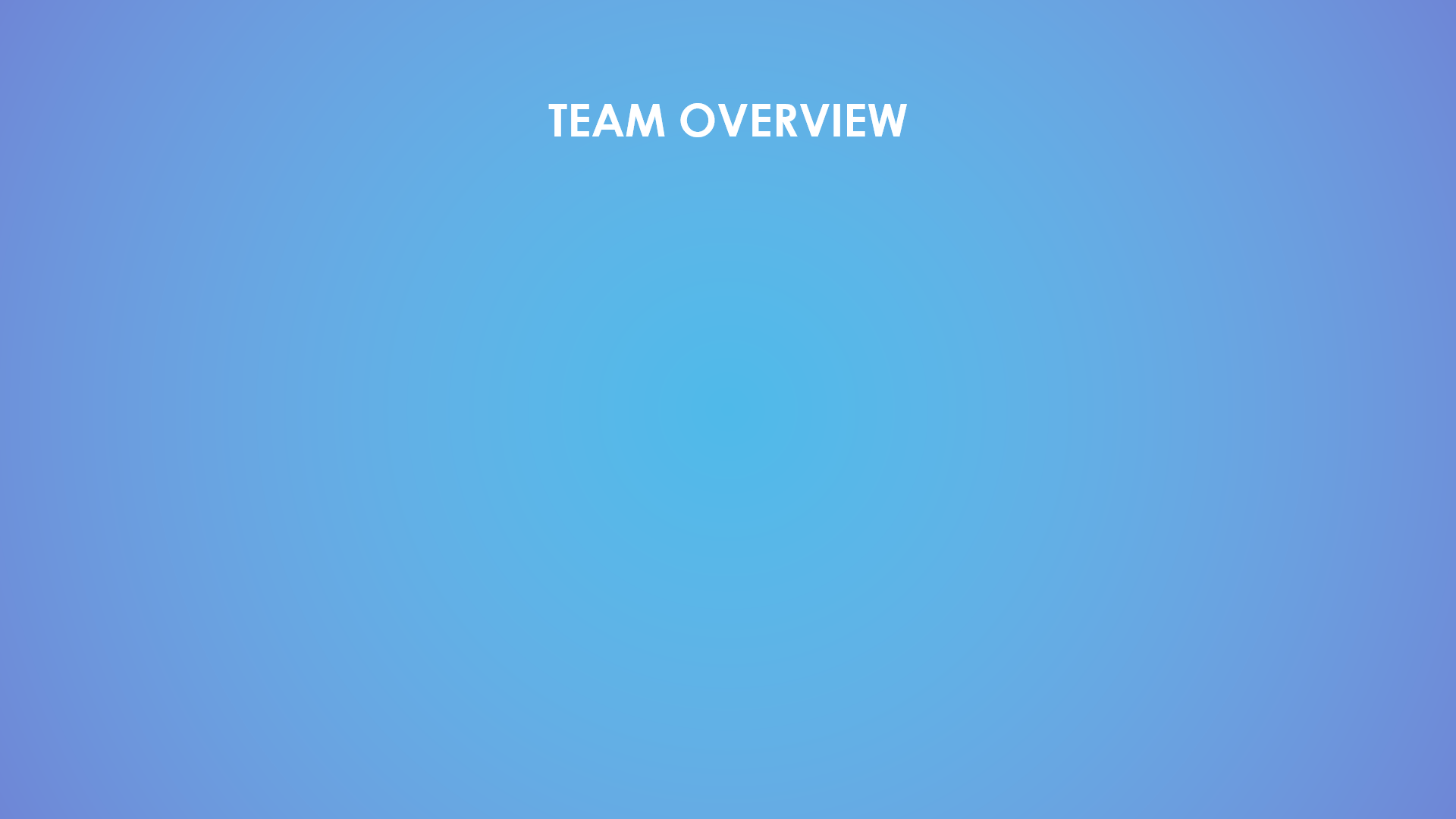 TOP PERFORMERS
TOP PERFORMERS
2
3
1
Grace Collins
Jessie Jones
Product Designer
Design Researcher
Martin Hawkins
Product Manager
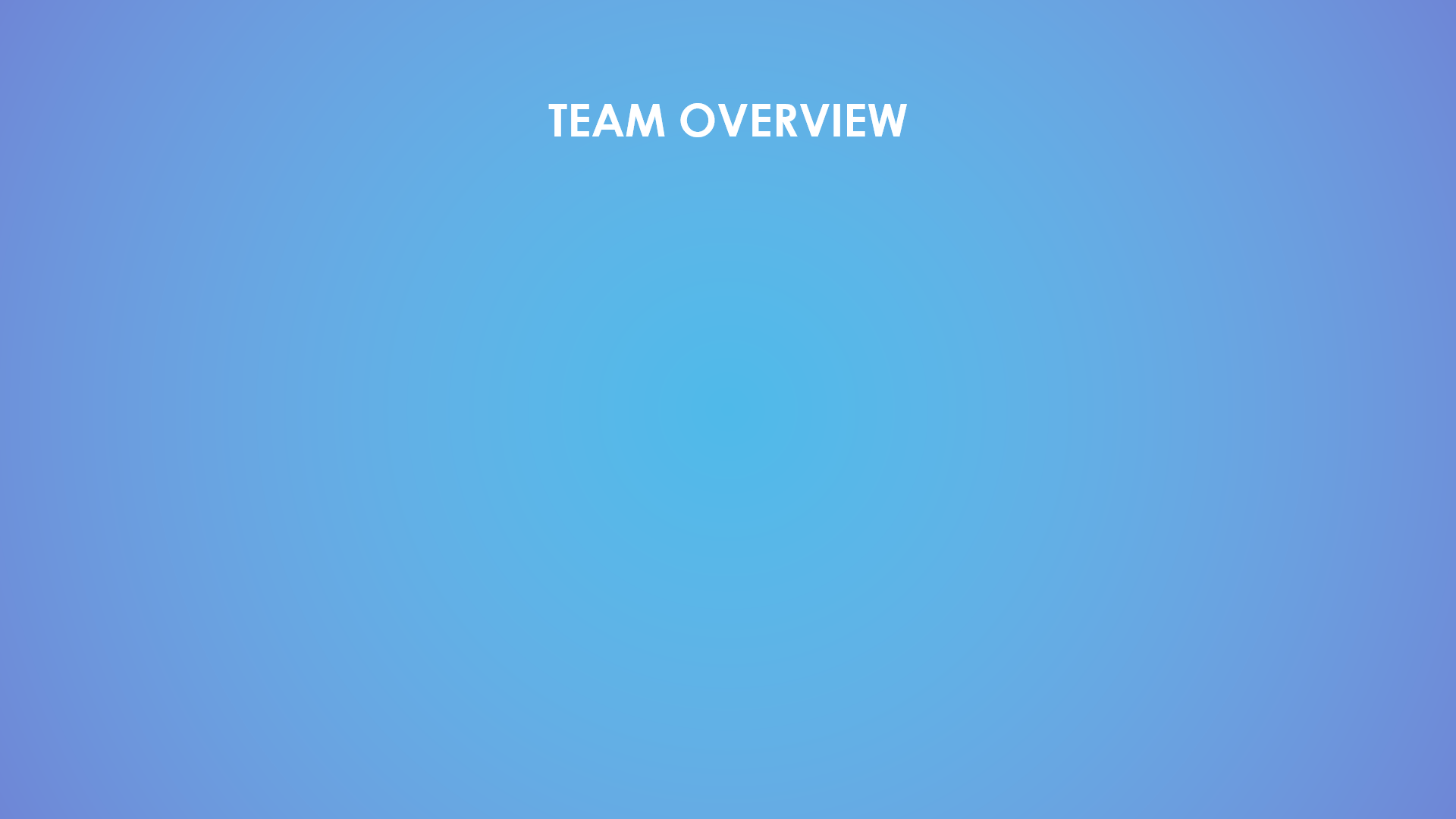 WELCOME
WELCOME TO THE TEAM
Isaac Johnson
Patricia Smith
Caroline Martins
Oscar Collins
Marketer
Engineer
Web Designer
Director
Accomplished product development professional with extensive experience leading teams by example. Contributed to new hire training by helping the training department develop new materials.
Accomplished product development professional with extensive experience leading teams by example. Contributed to new hire training by helping the training department develop new materials.
Accomplished product development professional with extensive experience leading teams by example. Contributed to new hire training by helping the training department develop new materials.
Accomplished product development professional with extensive experience leading teams by example. Contributed to new hire training by helping the training department develop new materials.